LIME
Low Income Minorities in Education
[Speaker Notes: Notes:
Small Sample
Support Teachers and Students than Help (Teachers already have a lot on their plate)
Emphasize diversity of interviews not individual]
About Us 
and 
Our Project
Sage, Betsy, Jasmine, Cristian
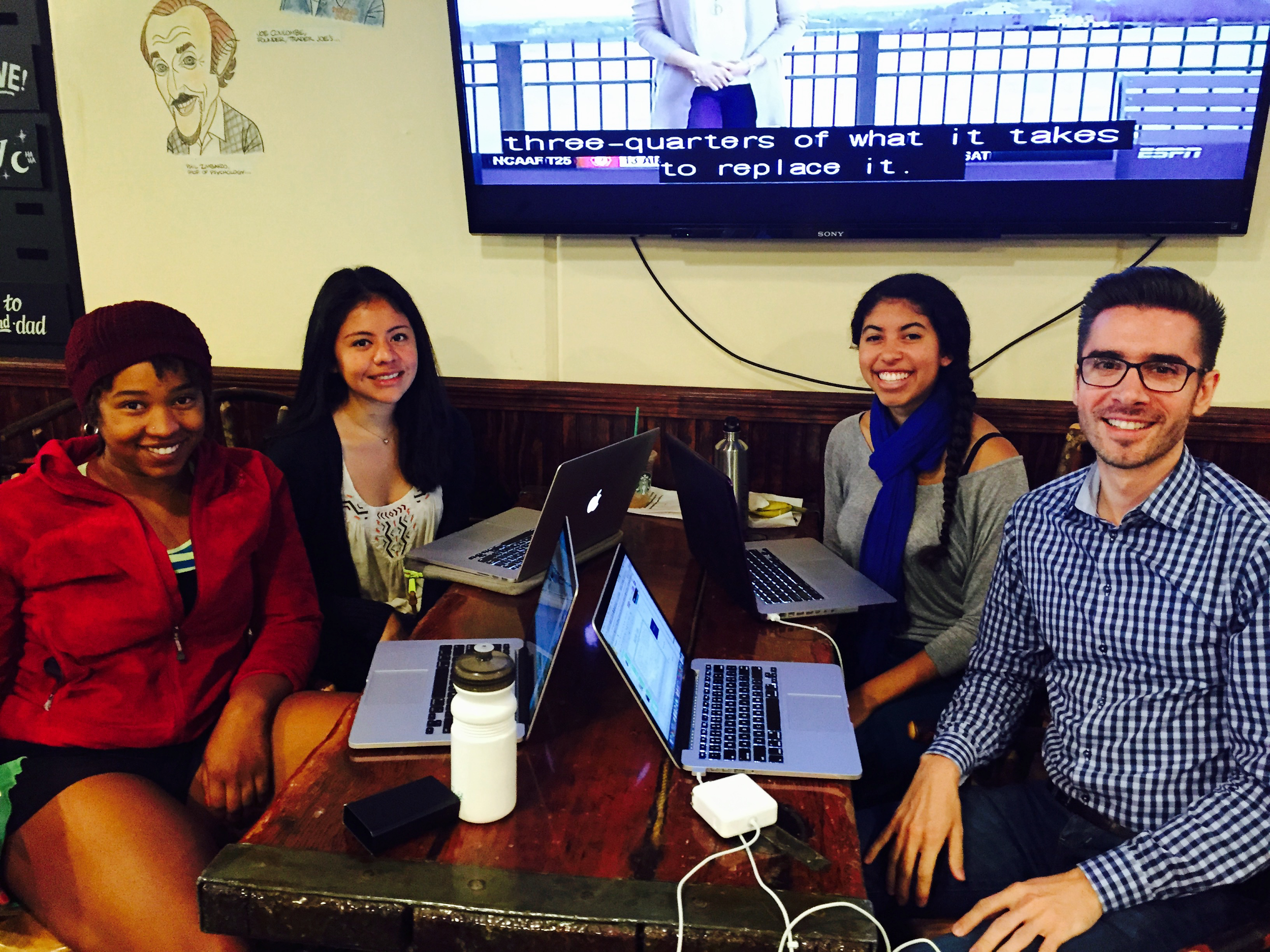 How to expose low-income minority students to STEM education
Needfinding Methodology
[Speaker Notes: 1 - 2.5 -1.5 -3 -1]
WHO and Why?
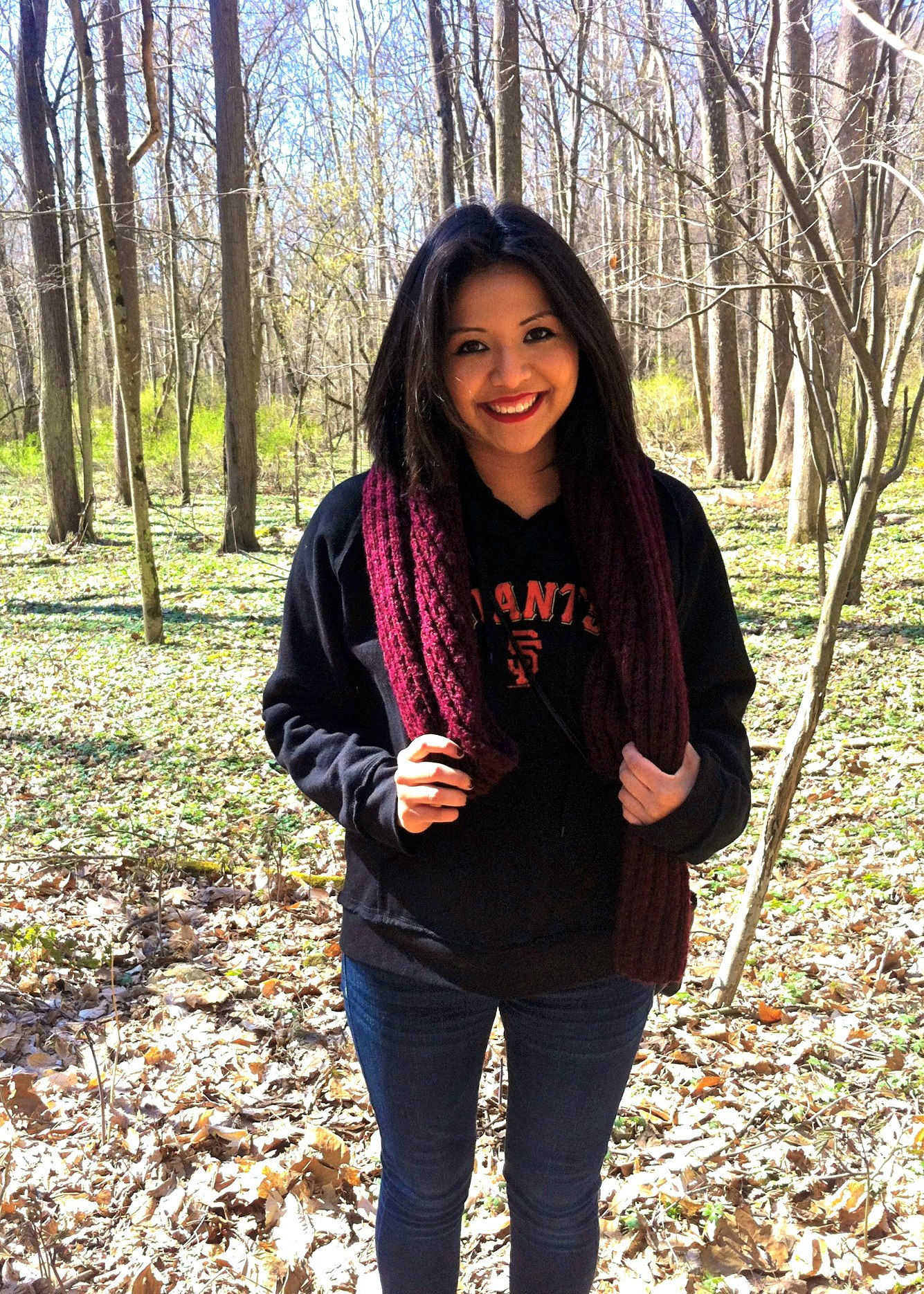 High school students
Pre-K teacher
Street Code Leaders
[Speaker Notes: Low income black Male Junior Female Sophomore
Diverse and not diverse schools
2nd Most diverse private high school in US 
Almost all the teachers are white 36% white
98% Latino 100% free lunch 
An enrichment program for low-income minority students.
Although not huge sample offers diverse perspectives]
How and Where?
Street Code information session 

Reaching out to a black high school junior attending The Bay School in the Precidia

Phoning César Chavez Elementary School Teacher

Google Hangout with high school sophomore at Saint Mary’s College High School
[Speaker Notes: During interviews we took detailed notes in a shared drive and went over each others notes to see if there were any gems missed]
What?
Process of being in school 
Impact of technology on classroom 
Needs of minority low-income students
What is the benefit of enrichment programs
Are students’ needs being met in STEM classes/programs
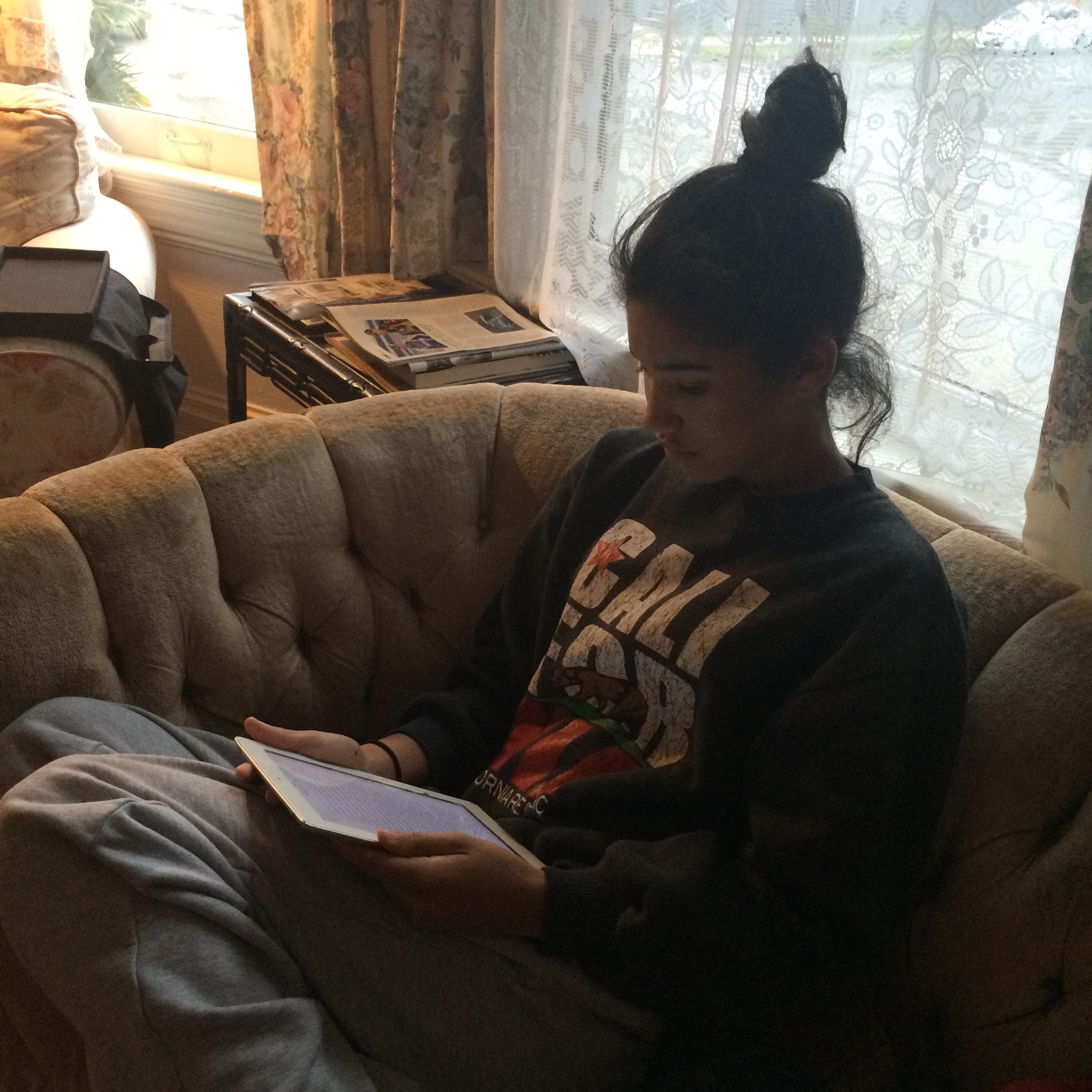 Interview  Results
“Popular things are sports, art, and drama, but not so much technology.”
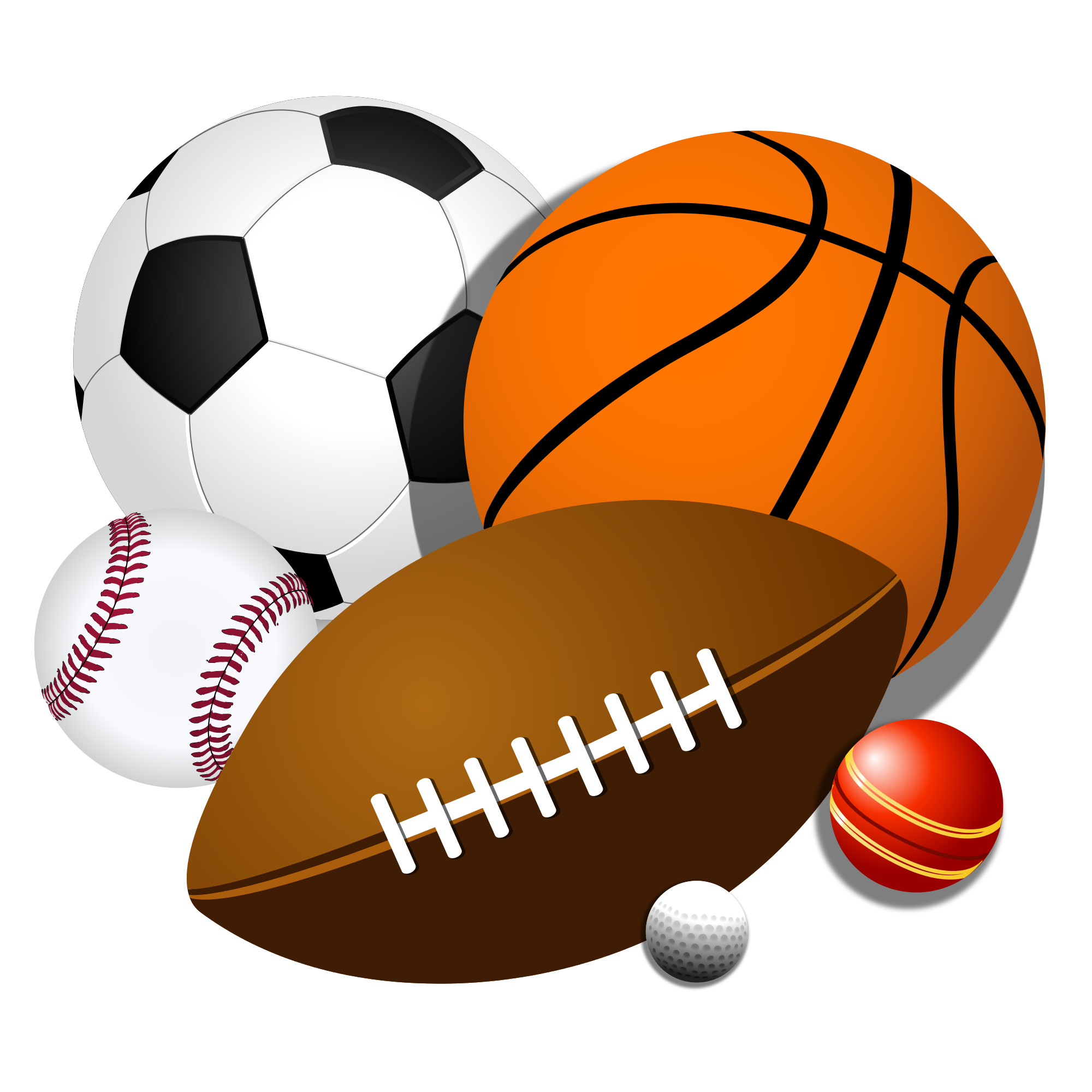 K photo
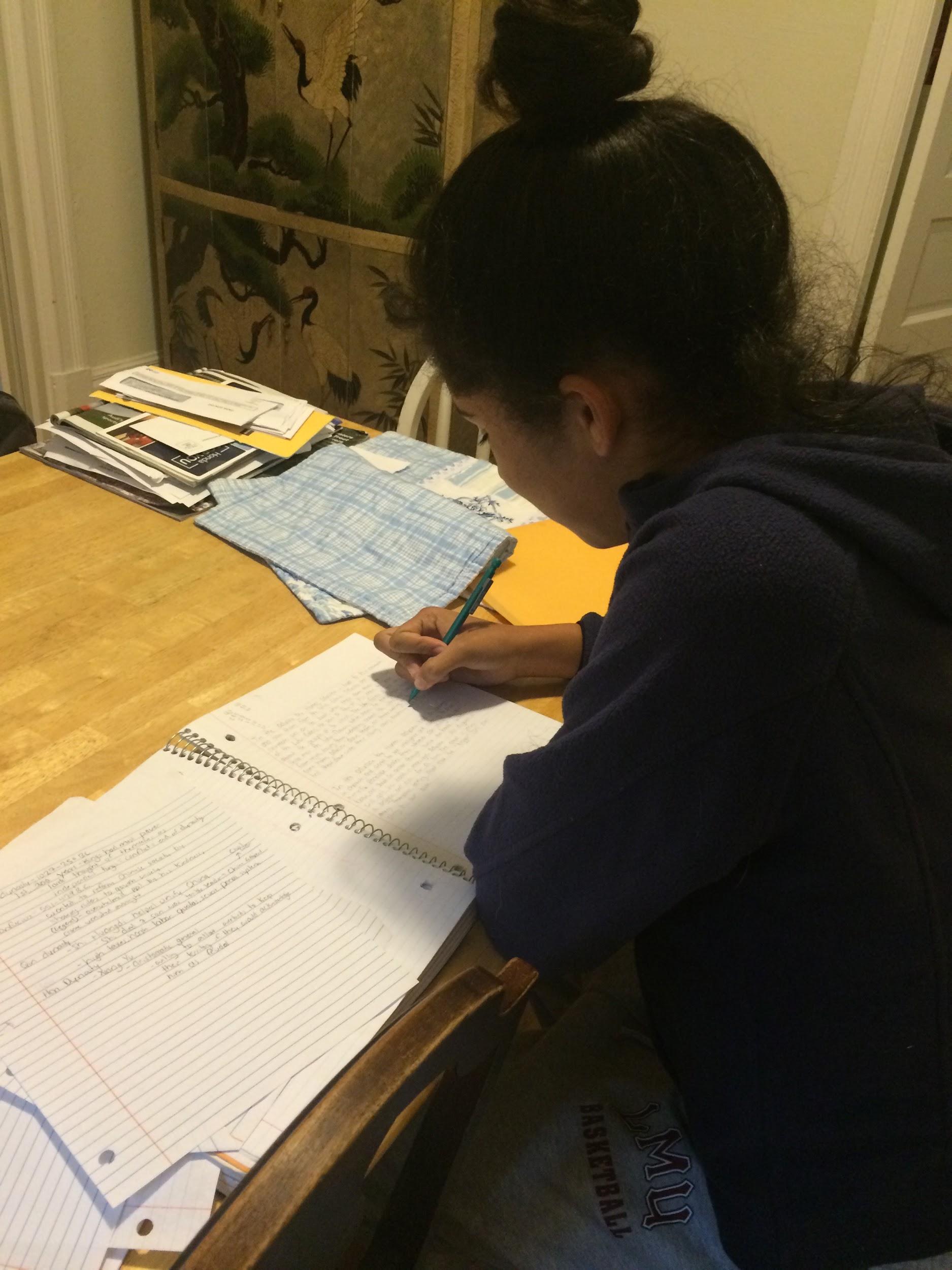 “I like science when I understand what’s going on.”
“Teachers need to know how to use tech. If teachers don’t know, then students won’t know.”
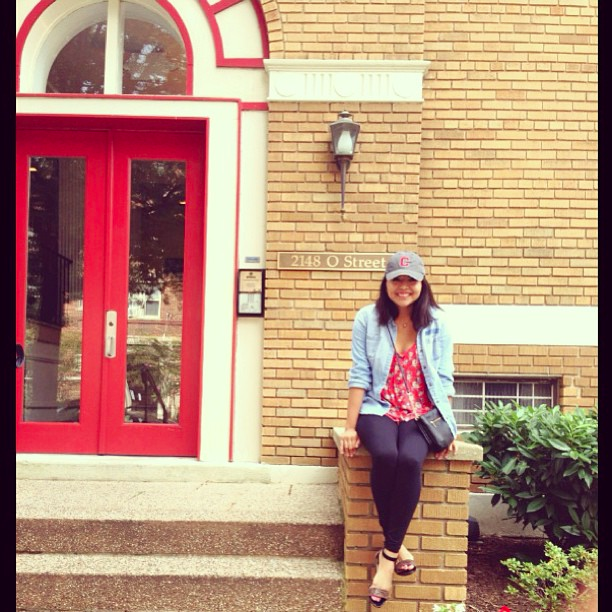 “The best way to keep kids with different levels of proficiency motivated is to have well prepared lectures.”
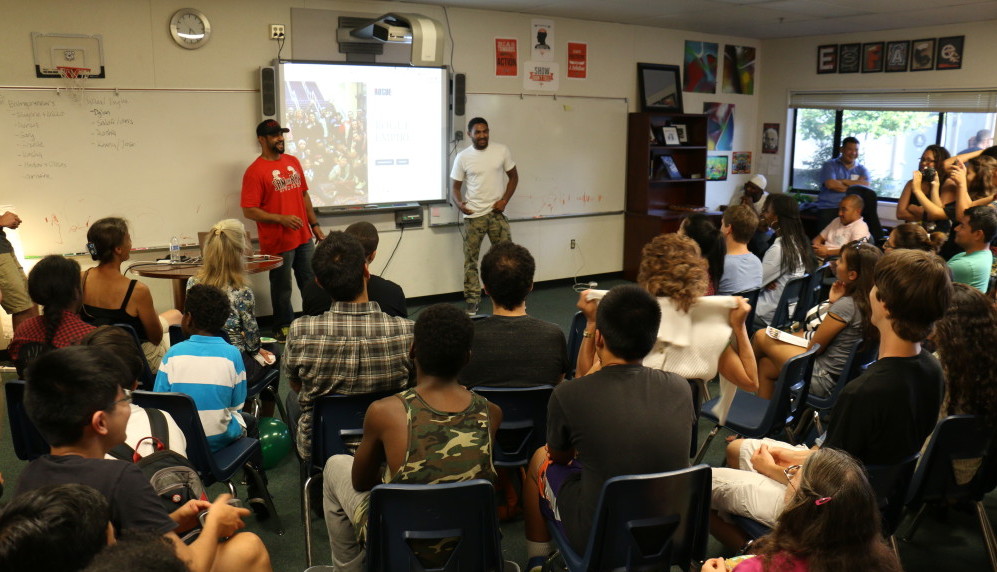 Analysis
Analysis
EdTech may enhance education but also increase social divide
Students excited by STEM if they understand
Students sometimes distracted while working in groups and/or with mobile devices
Combat distraction with tailored curriculum
Students are not familiar with STEM careers
Empathy Map - student
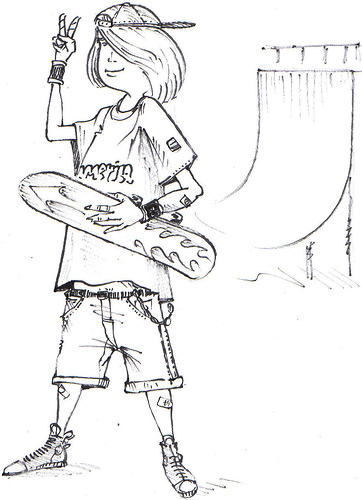 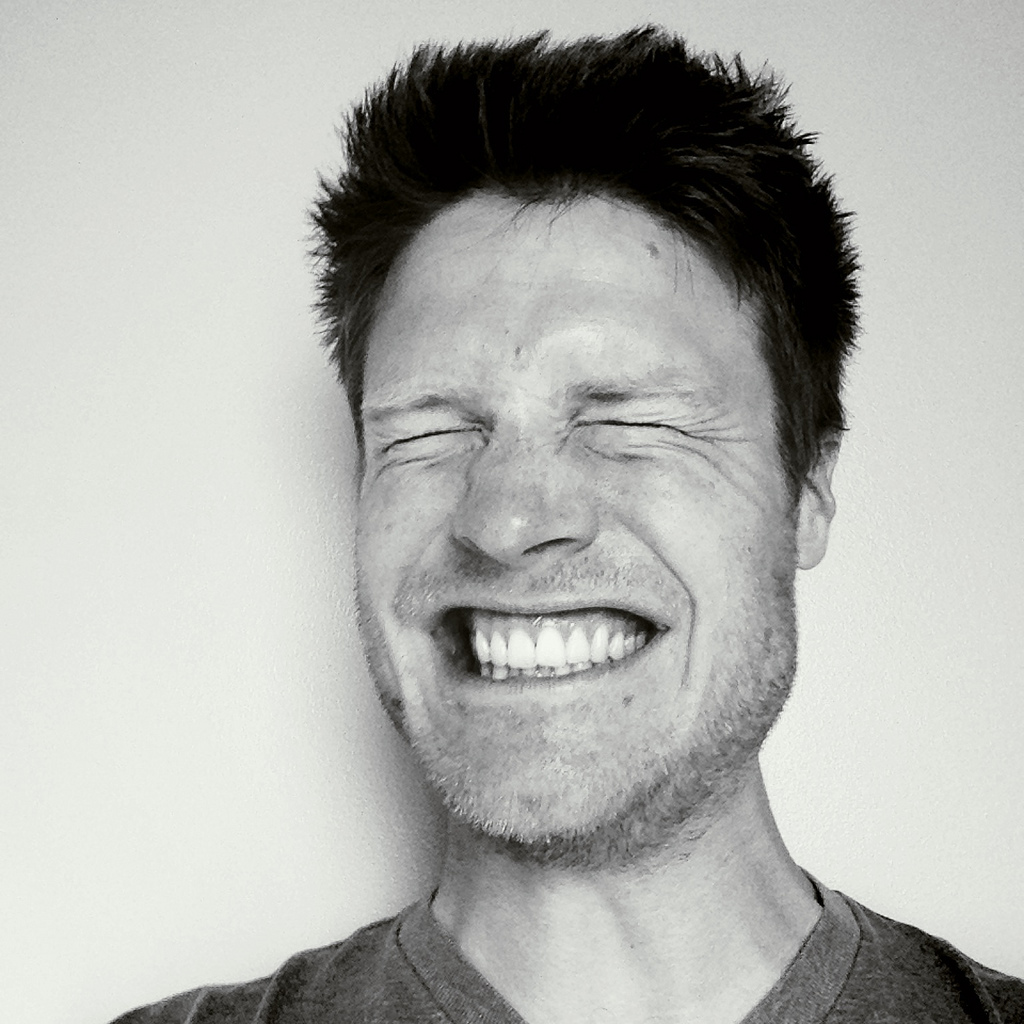 Say
Think
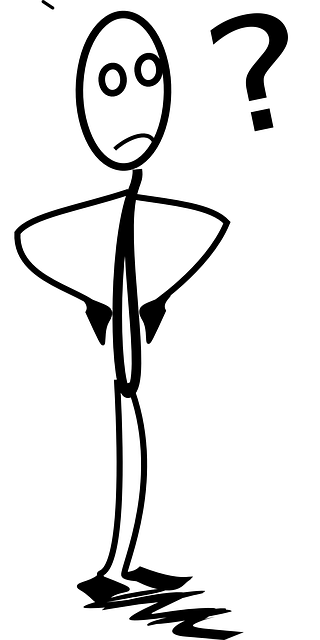 Do
Feel
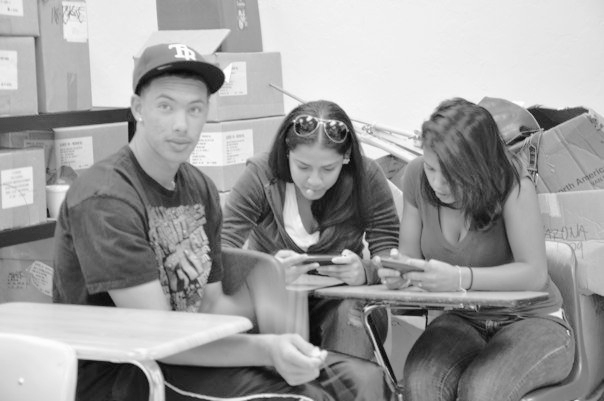 [Speaker Notes: Say: 
Engineering is not as popular as gaming, sports, art science can be cool when it is understood. Online classes are lame. Gaming is popular.

Gender is a bigger issue than race or class

No required engineering classes like in Malaysia

Think: Minorities are not as involved in STEM due to lack of exposure

Do: Works harder when a subject seems approachable 
Codes in free time

Feel: Embarrassment that underrepresented minorities are less interested in STEM. K misses some elements of his Malaysian education. K is unsure of all of his career options in the U.S.]
Empathy Map - Teacher
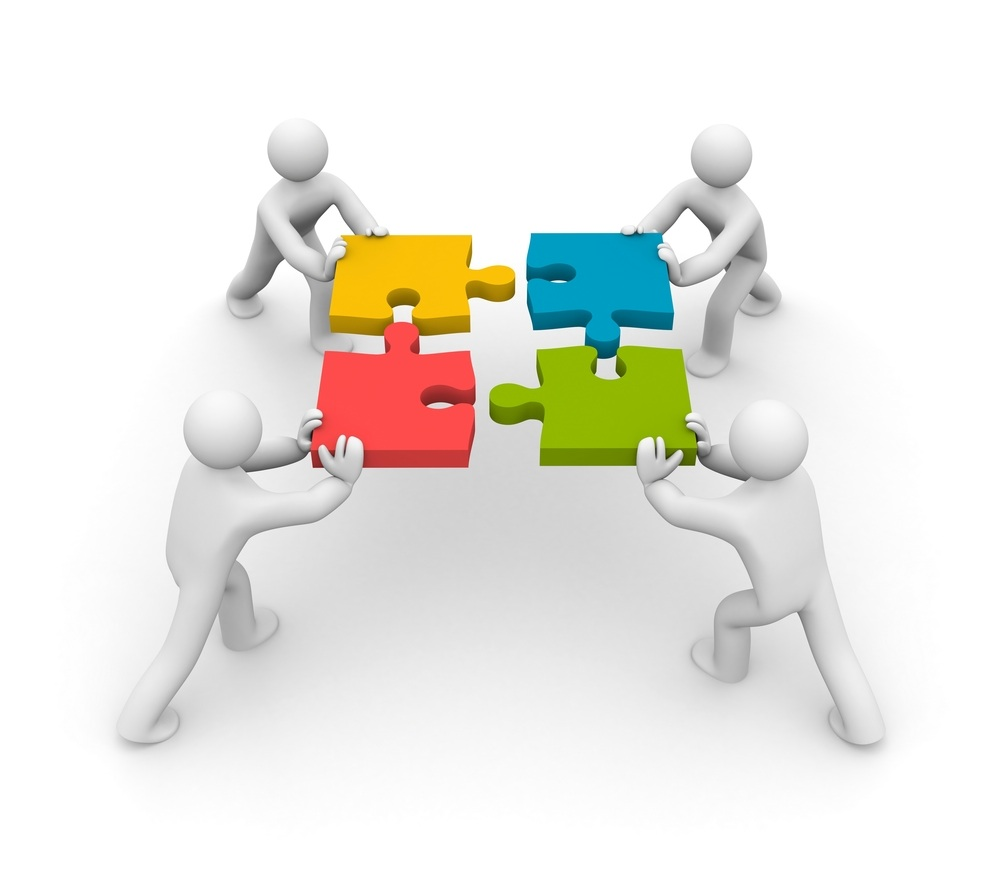 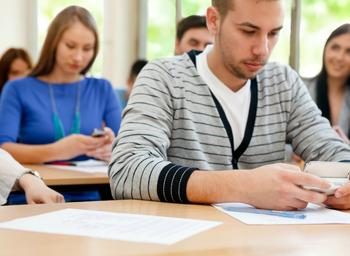 say
think
do
feel
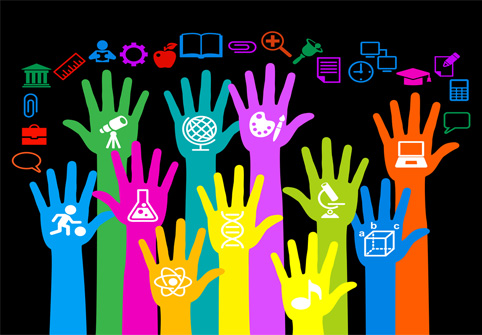 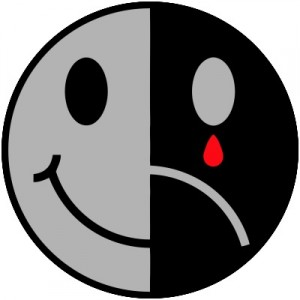 [Speaker Notes: Say: Technology has impacted student patience. Students work well alone and get distracted in groups.

Think: Teachers are crucial in integrating technology into classrooms. Some classrooms don’t have that so ed tech widens the gap between those have/don’t have.

Do: A lot of discussion about knowing how each classroom functions and individualized learning.

Feel: Enthusiasm and excitement about working with students. Nervous about the inclusion of ed tech.]
needs
Kids need to focus in class
Students need to be able to understand materials
Students need to know their career options
Insights
Engineering is not seen as “cool” 
Web classes are not enjoyable
Technology is distracting and useful
Technology can further increase the social divide
Students only get interested in STEM once exposed
Summary
A Multifaceted Problem
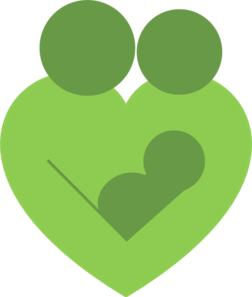 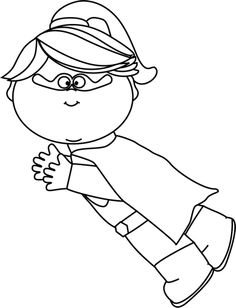 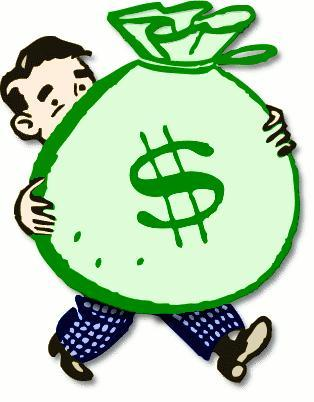 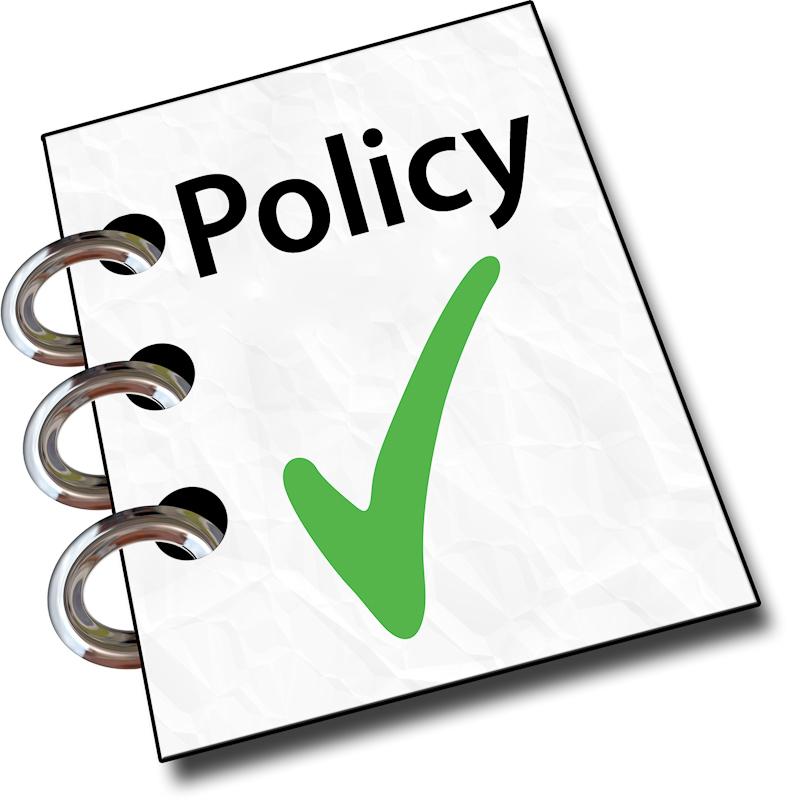 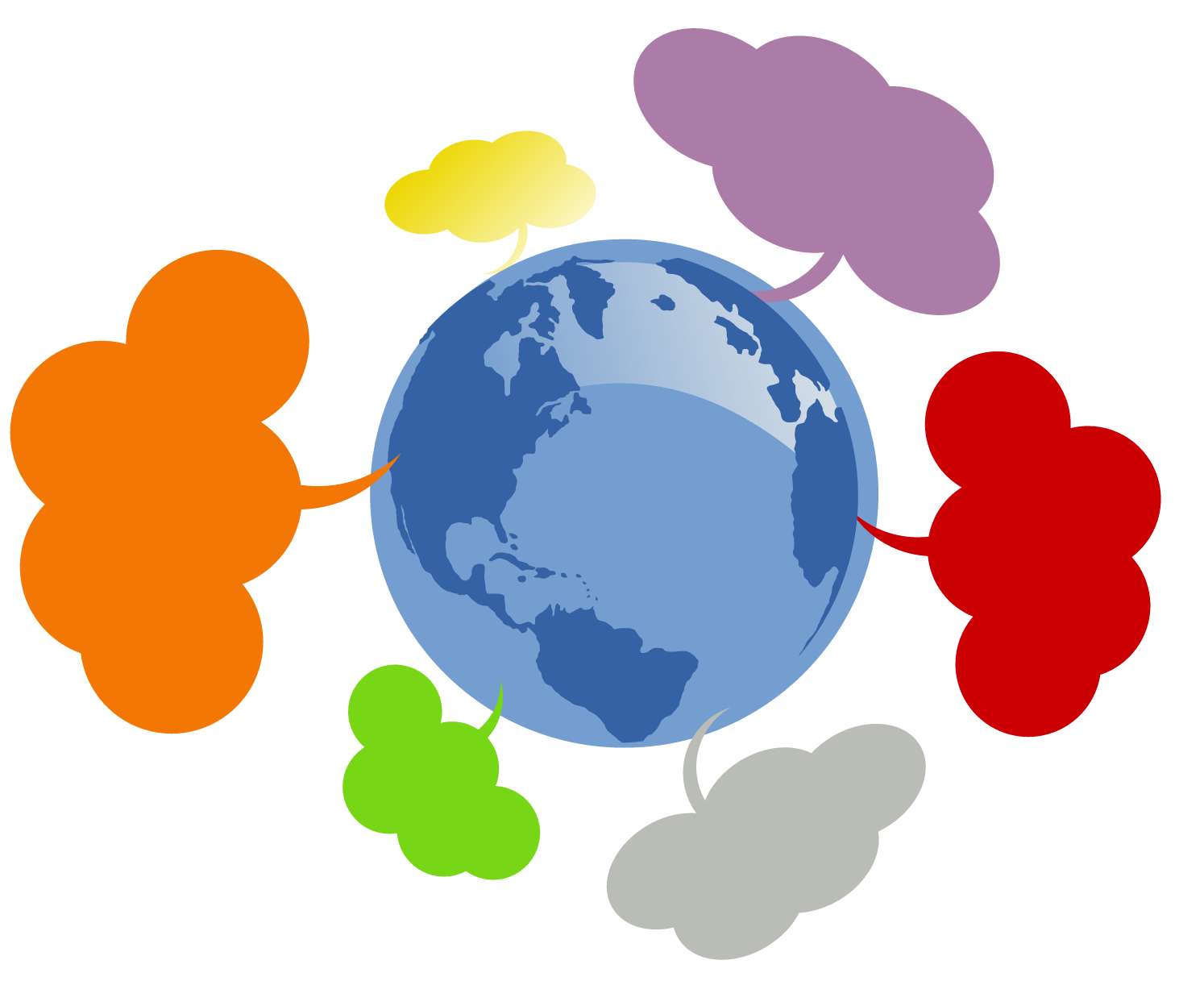 One Solution Cannot Fix Everything
APPENDIX
Detailed Empathy Maps